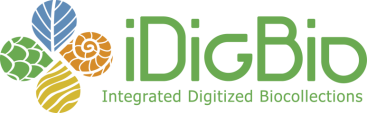 Advancing Digitization of Biodiversity Collections (ADBC NSF Program)
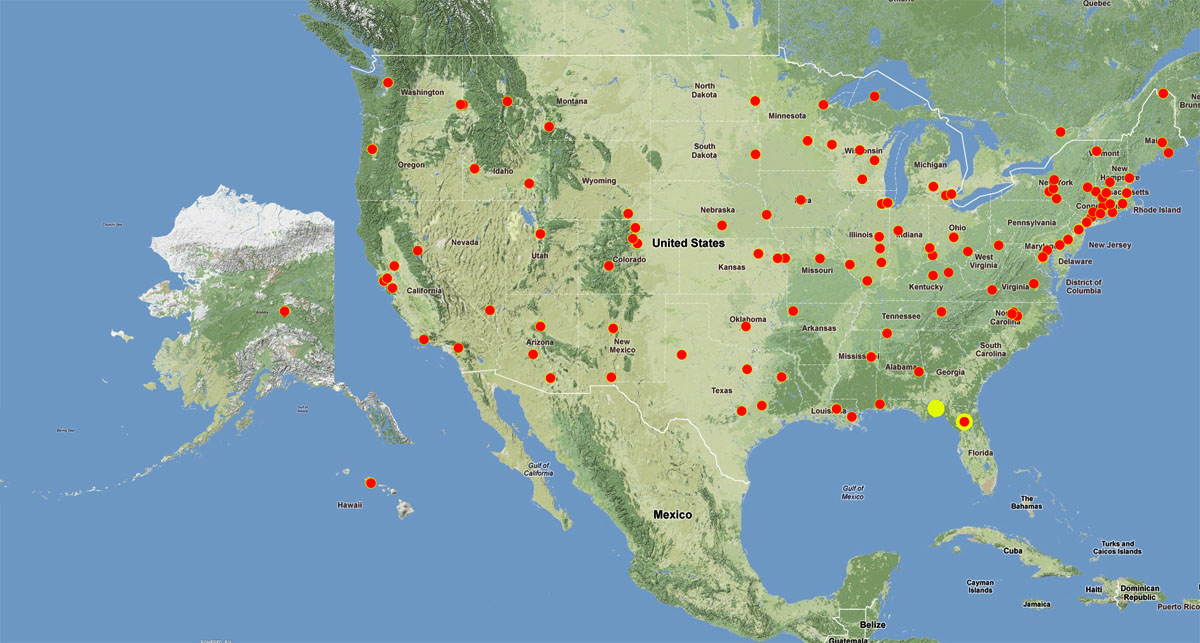 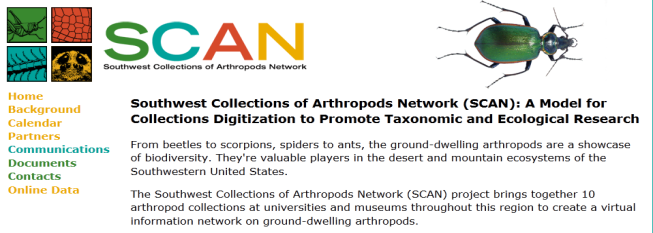 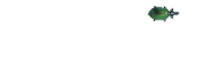 Currently 7 Thematic Collection Networks with 130 participating institutions
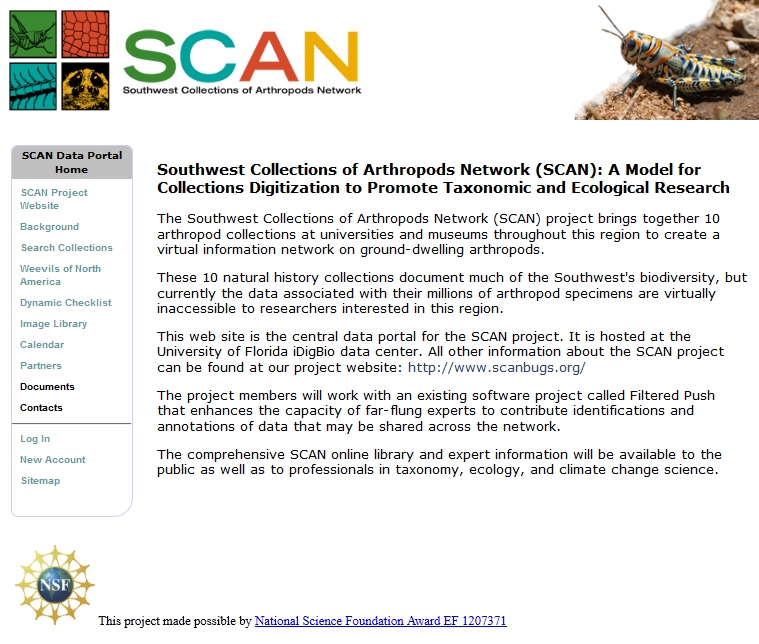 Project Goals
Digitize & Georeference one million occurrence records for southwestern ground-dwelling arthropods
2. Produce 16,000 species images (promote identifications)
3. Online interactive database & taxonomic workflows
Broader Impact Goals
Promote Biodiversity-Informatics workforce
Use Data Now: SDM & Biodiversity Modeling (Climate Change)
Workflow - Symbiota
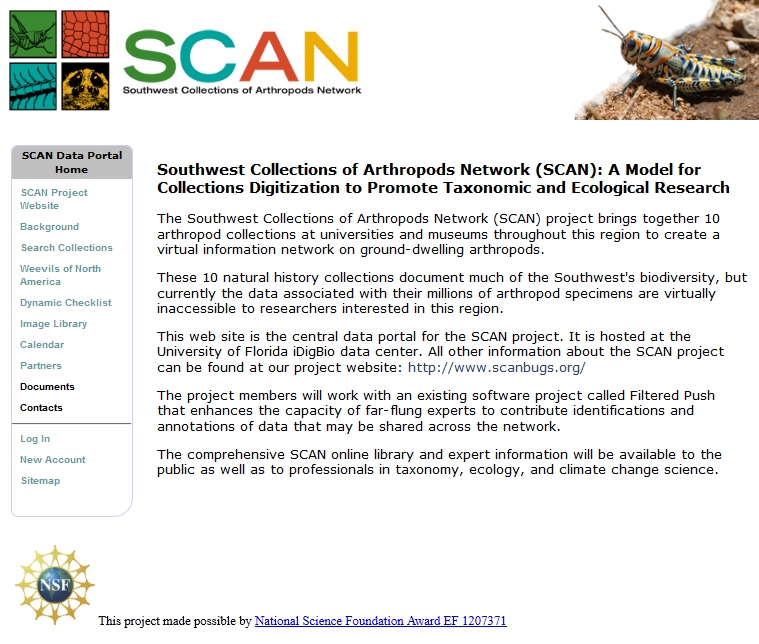 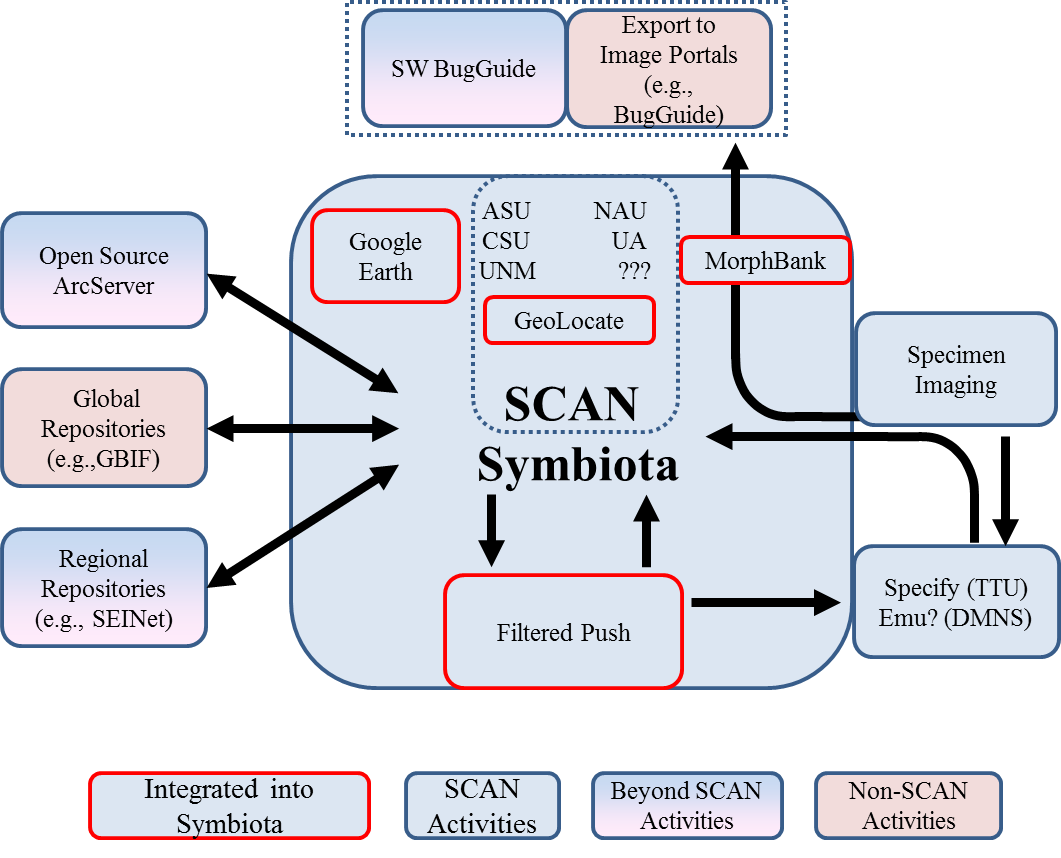 Eight SCAN 
Museums
SCAN Interactivity
iDigBio
SCAN Background Website
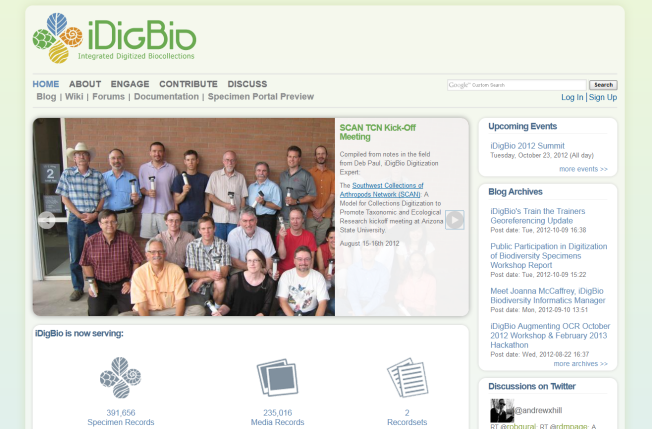 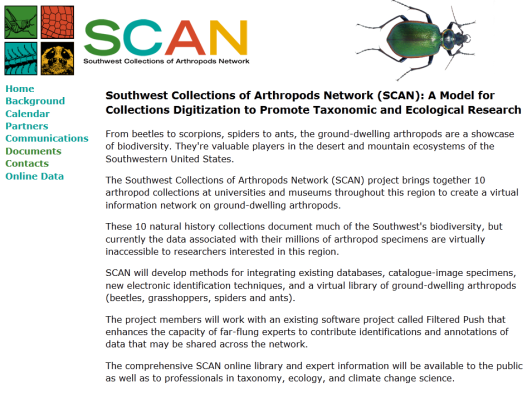 Transitioning to 
Drupal Site hosted 
by iDigBio
SCAN Symbiota Data Portal
Hosted at iDigBio
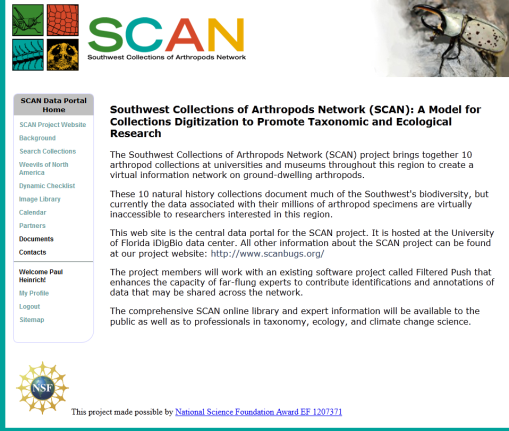 Museum-specific 
Catalog Management Tools
Symbiota
Filtered Push
Updates Catalog 
Records
Filtered Push and Portal
Power Annotation Updates
Specify
Arctos
Filtered Push
EMu
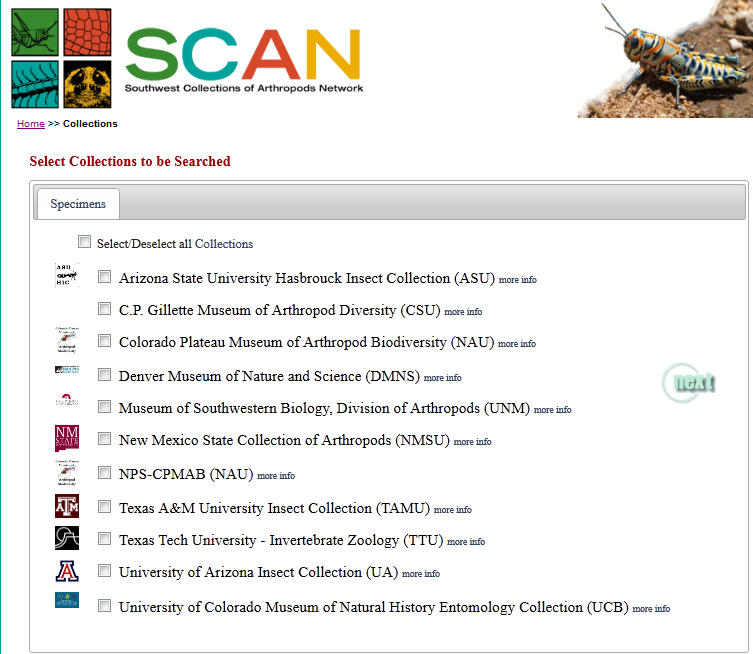 (100,000 Records)
SCAN Interactivity
iDigBio
SCAN Background Website
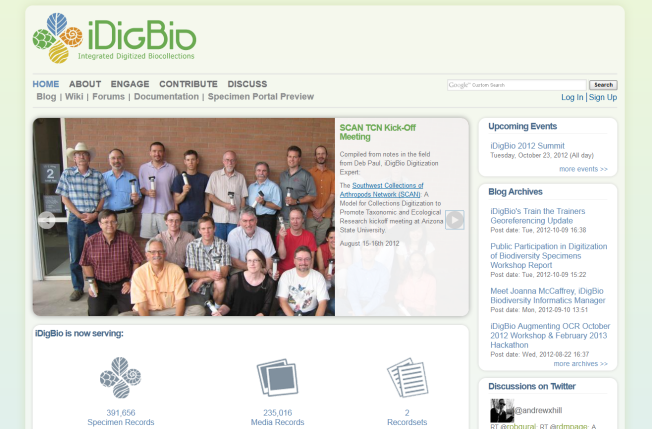 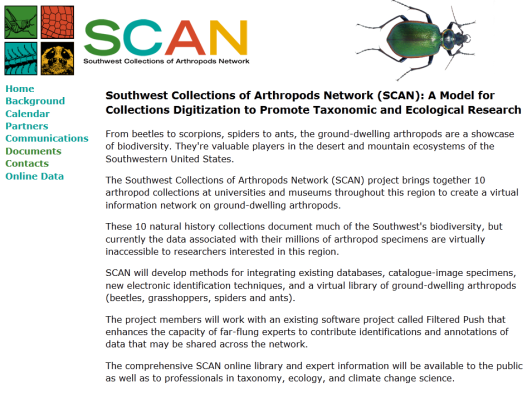 Transitioning to 
Drupal Site hosted 
by iDigBio
SCAN Symbiota Data Portal
Hosted at iDigBio
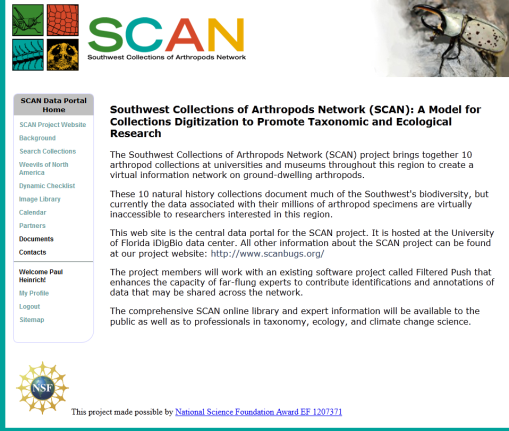 Museum-specific 
Catalog Management Tools
Symbiota
Filtered Push
Updates Catalog 
Records
Filtered Push and Portal
Power Annotation Updates
Specify
Arctos
Filtered Push
EMu
Workflow - Imaging
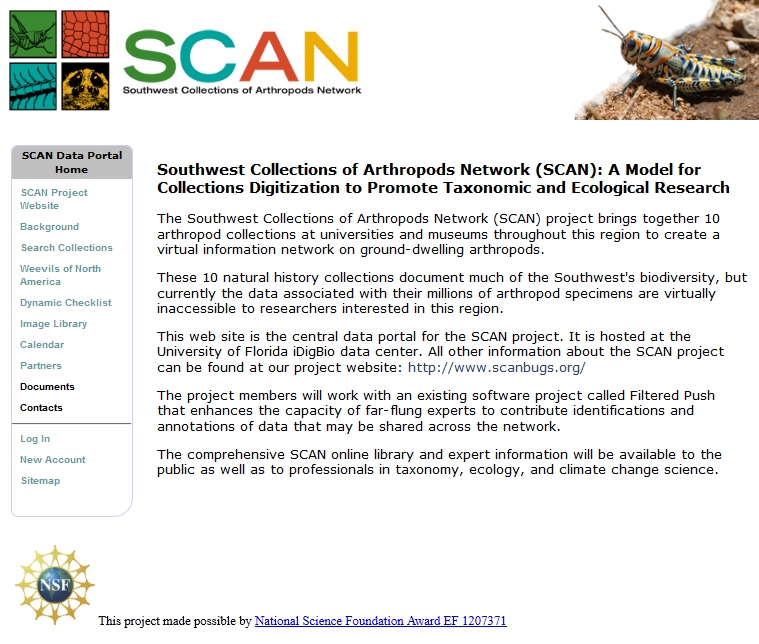 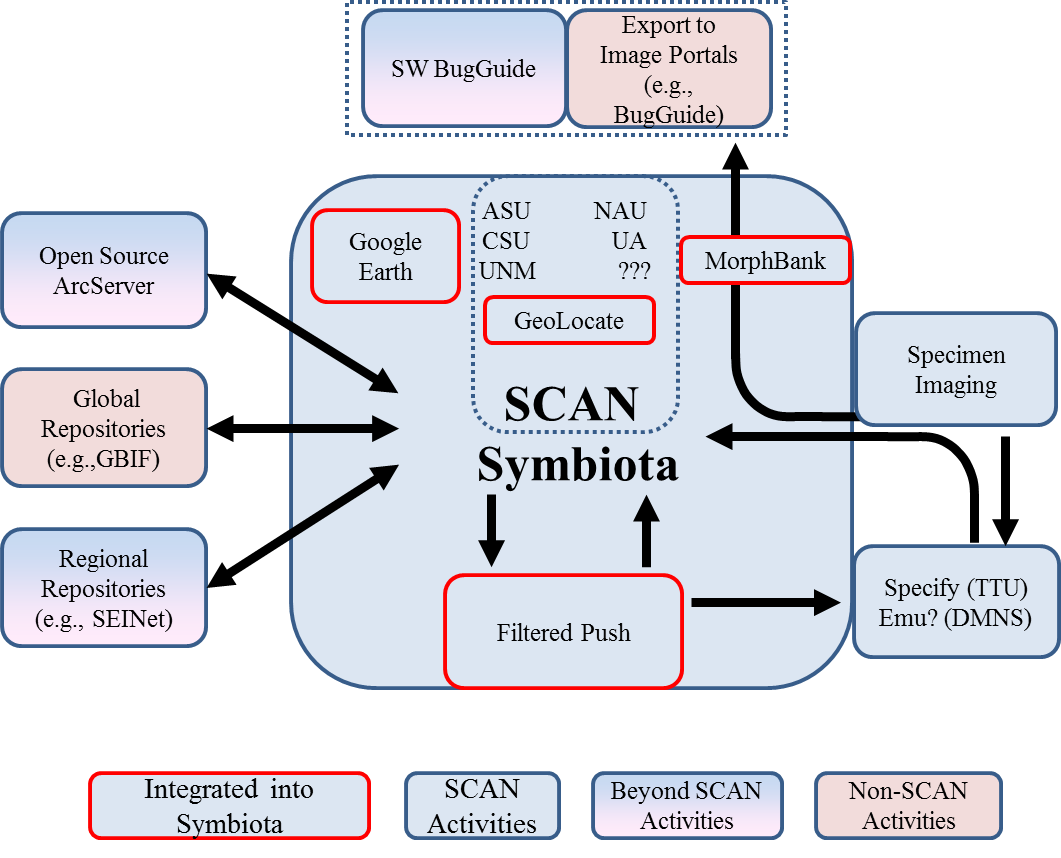 Eight Museums
w/ High End
Imaging Systems
Eight SCAN 
Museums
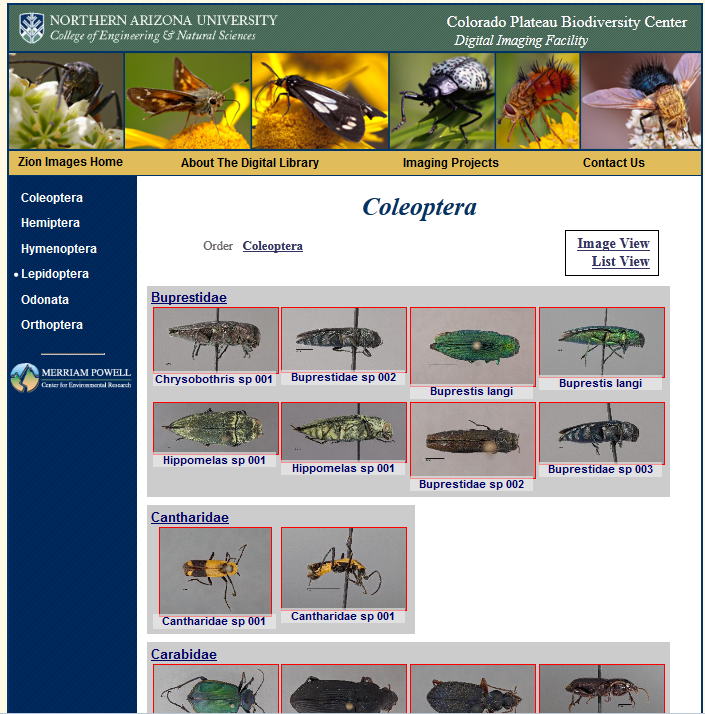 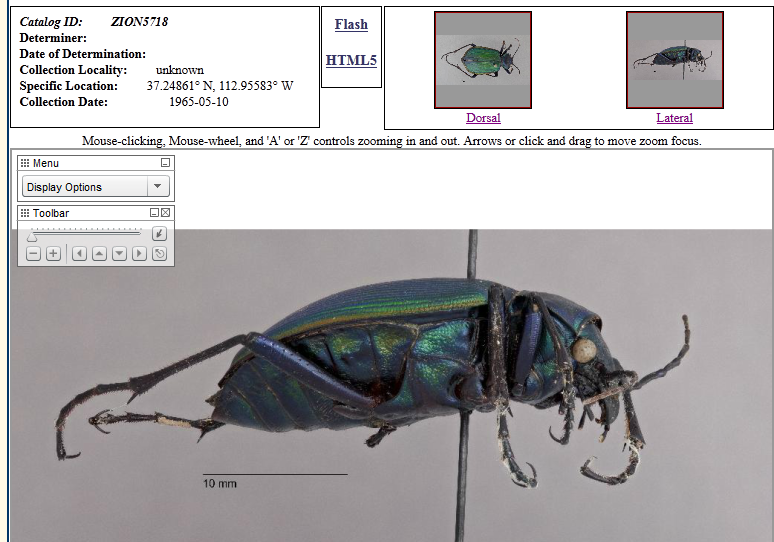 SCAN Imaging
Online image library 
Zoomify
3.   How-to resources
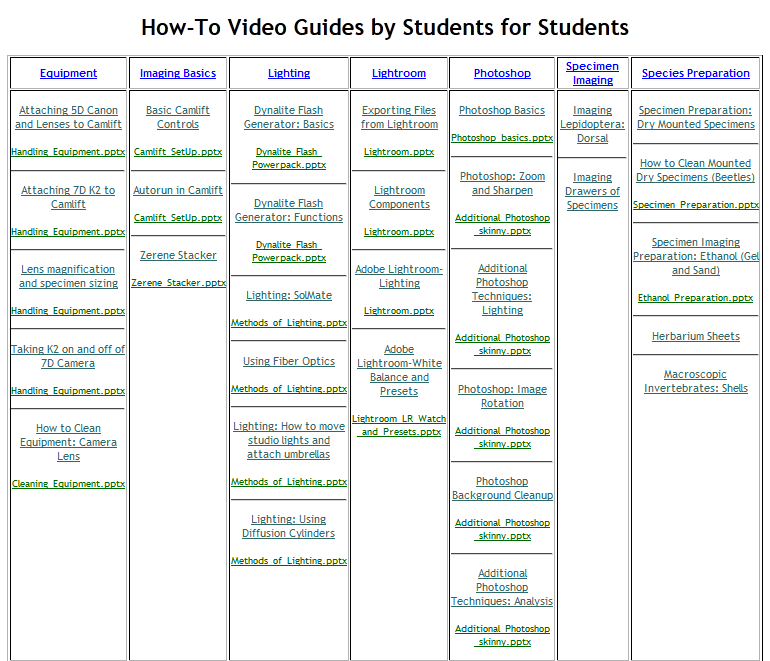 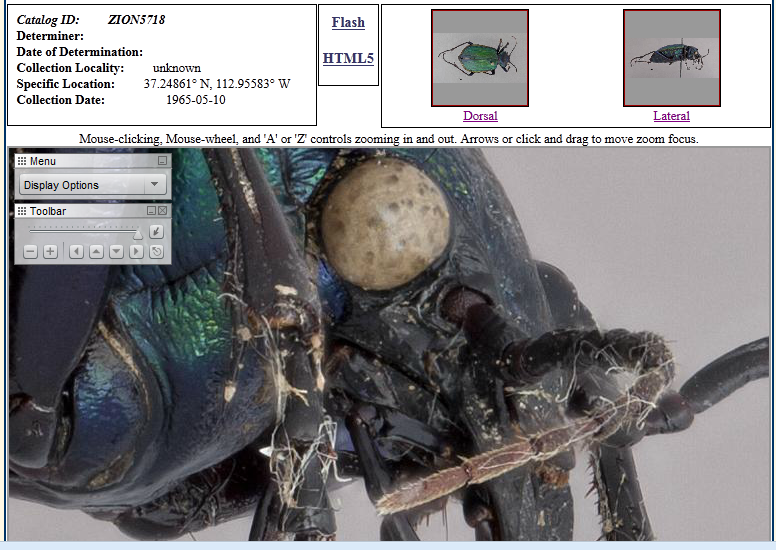 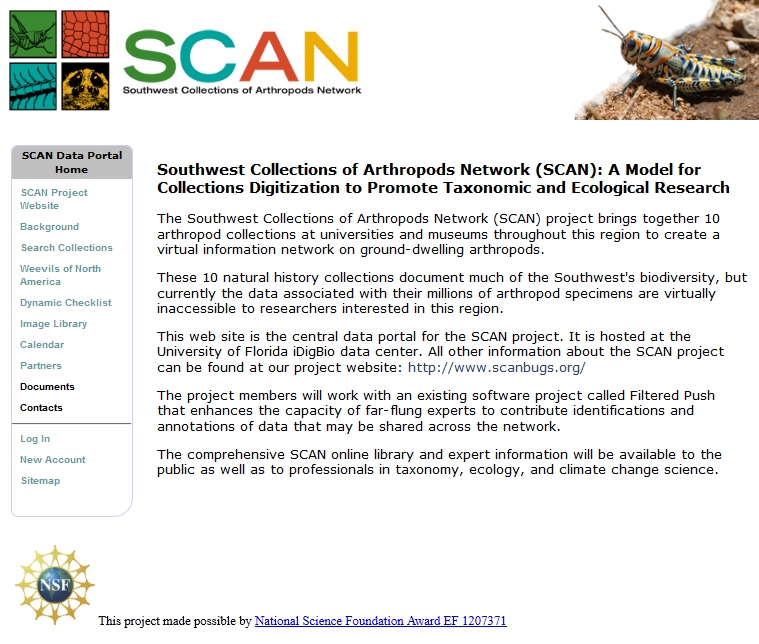 SCAN Challenges & Opportunities
Develop a virtual workforce
Basic Virtualization (Skype & Adobe Connect)
Host virtual workshops & meetings with wikis, blogs  etc….
Create a digitization culture
         A.  Expand to Non-Scan taxa 
         B.  Other collections (within existing institutions, smaller museums, and private)
3.  Increase Identification Capabilities 
Faster reliable identifications to genus or species
	1. Taxon-specific imaging (most taxa), 
	    DNA barcoding (Carabidae), genitalia (Eleodes)
4.  Navigate the Dynamic Road of Technologies 
A.  Adopting  & Cross-walking  Available Technologies
B.  Planning for the future